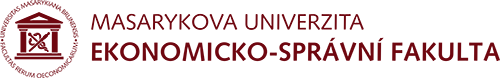 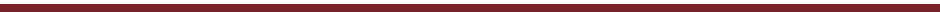 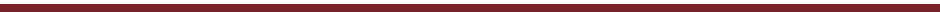 O CO JDE ?
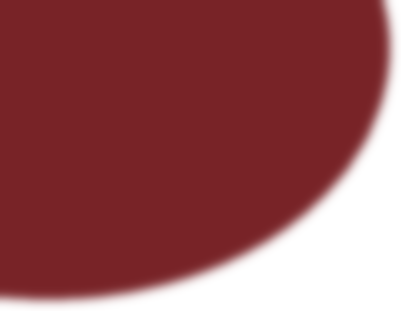 KDY a KDE
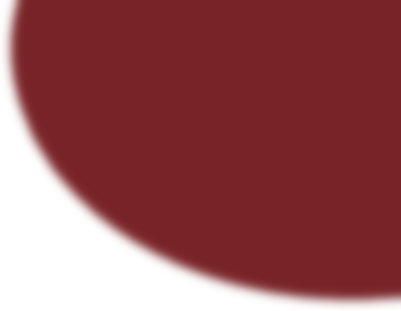 Čtvrtek 10. prosince 2015
Velká zasedací místnost děkanátu Ekonomicko-správní fakulta Masarykovy univerzity
Lipová 41a, 602 00 Brno
Ing. Viliam Záthurecký, MBA, Ph.D.
Strategické řízení podniku
garant předmětu
si Vás dovoluje pozvat na
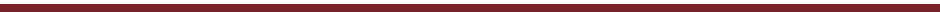 PROGRAM
XIV. ročník soutěže o nejlepší seminární práci předmětu Strategické řízení podnikuKatedry podnikového hospodářství, Ekonomicko-správní fakulty Masarykovy univerzity
pod záštitouděkana Ekonomicko-správní fakulty Masarykovy univerzity
prof. Ing. Antonína Slaného, CSc.
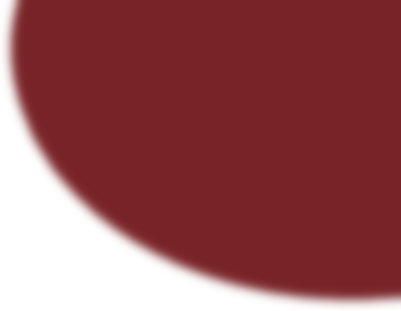 13:00	zahájení setkání
13:05 – 14:30  prezentace 1. skupiny seminárních prací 
14:45 – 15:00  přestávka na kávu
15:00 – 16:00  prezentace 2. skupiny seminárních prací 
16:00 – 16:30  vyhodnocení komise, předání cen  
16:30 – 18:00  diskuze včetně skleničky vína a občerstvení
Soutěž podpořili:
Zahraniční partner
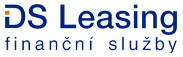 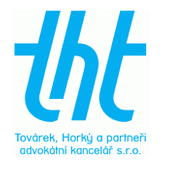 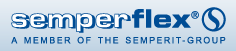 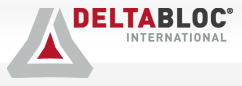 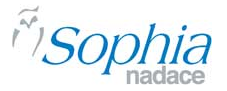 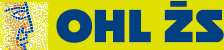 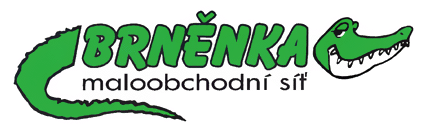 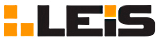 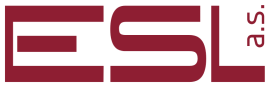